Spring End Grinder
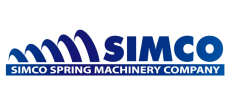 SEG-660HNC
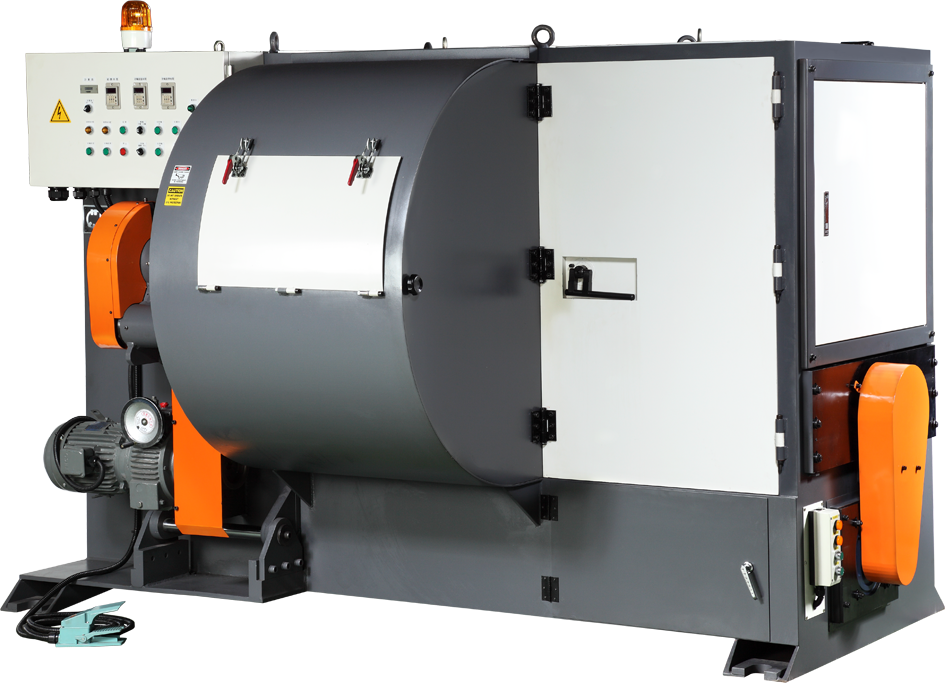 FEATURES:
 Crash grinder 
 Vertical stone conversion 
 Air cooling 
 Dry grinding 
 Single loading plate 
 Optional custom made grinder,    dust collector, etc.
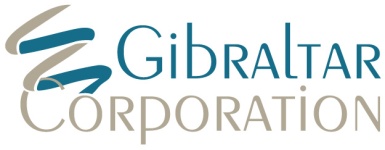 *Specification subject to change without notice.
847.383.5442
mshapiro@gibraltar8.com
www.gibraltar8.com
Representing SIMCO Machinery in North America